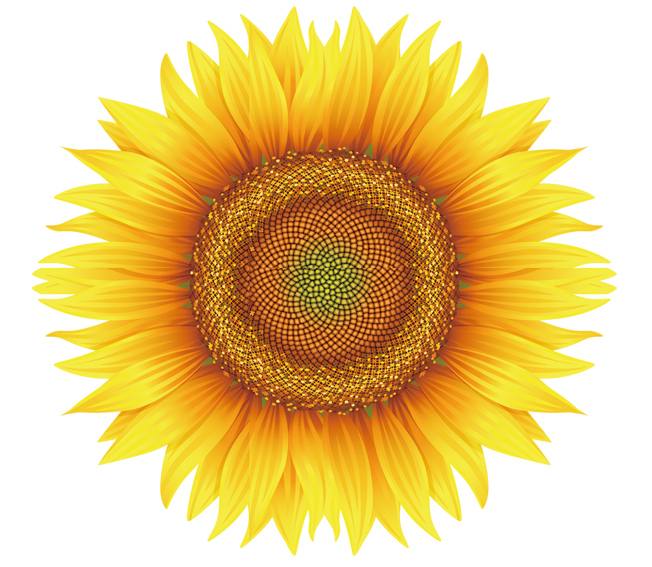 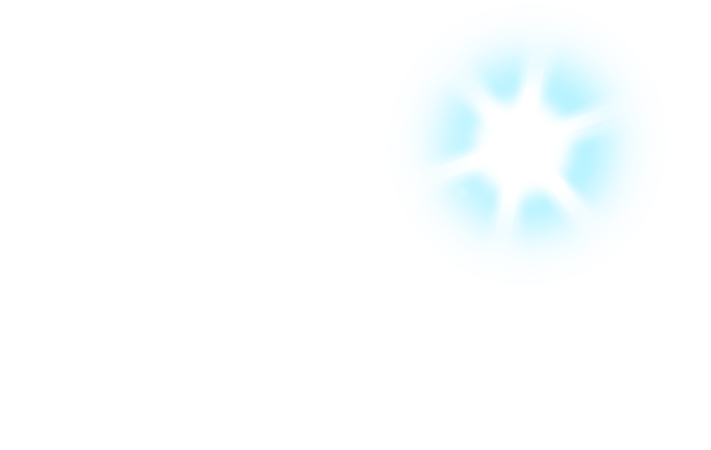 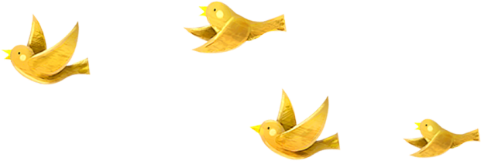 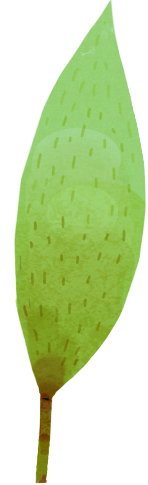 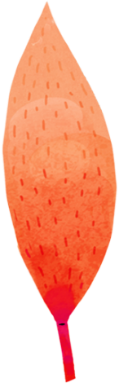 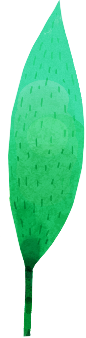 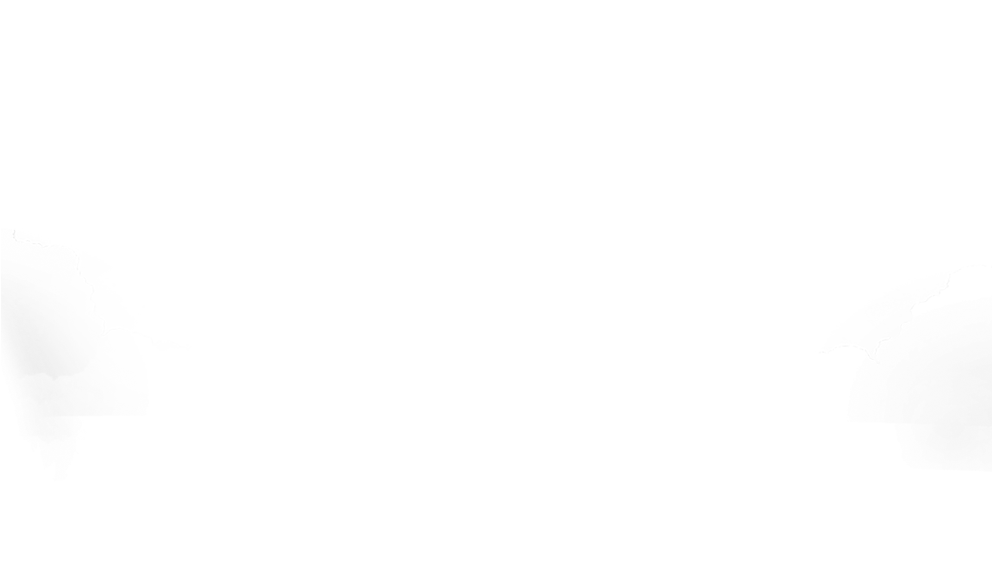 Chủ đề 1: Tôi và các bạn
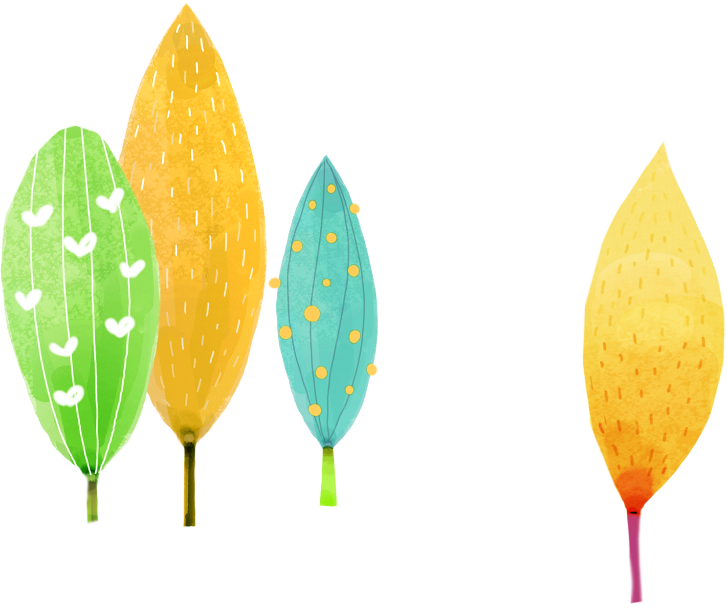 Bài: Ôn tập
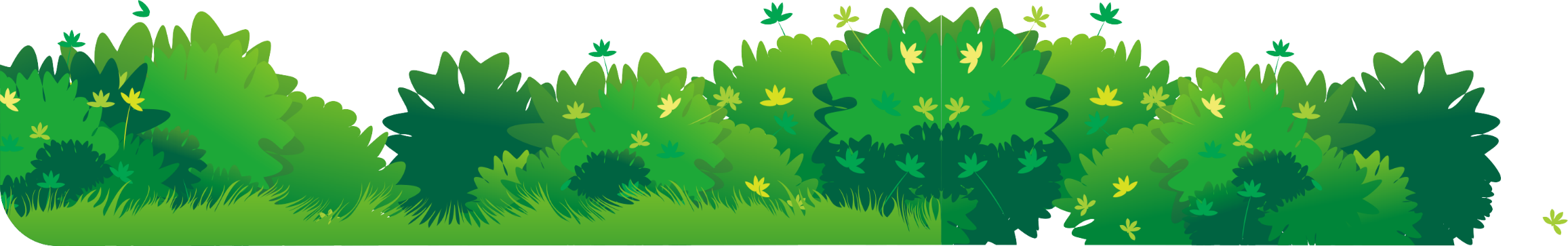 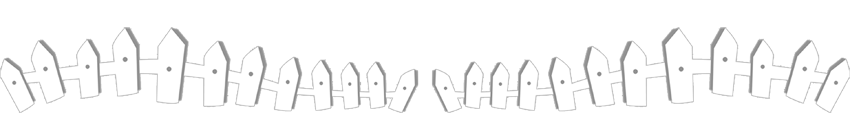 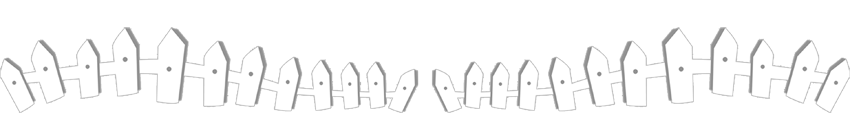 [Speaker Notes: 更多模板请关注：https://haosc.taobao.com]
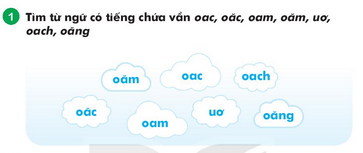 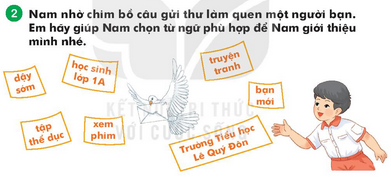 Mình là Nam. Học sinh lớp 1A Trường Tiểu học Lê Quý Đôn. Mình đã biết đọc truyện tranh. Mình có thêm nhiều bạn mới.
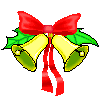 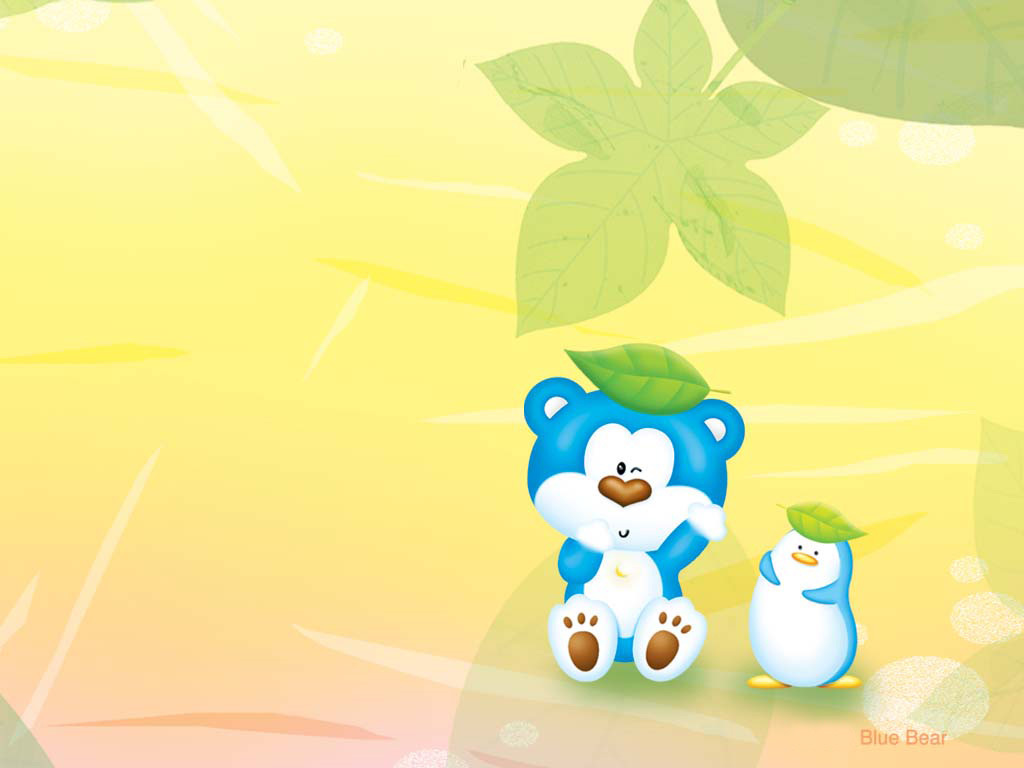 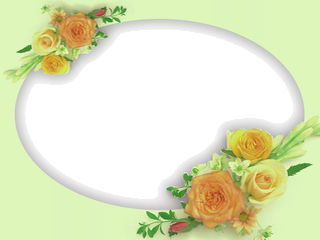 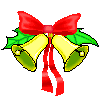 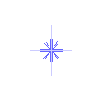 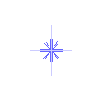 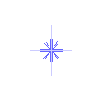 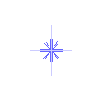 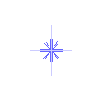 Nghỉ giữa tiết
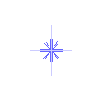 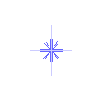 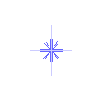 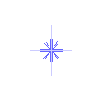 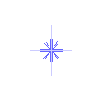 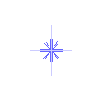 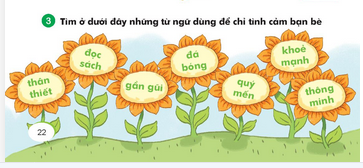 TIẾT 2
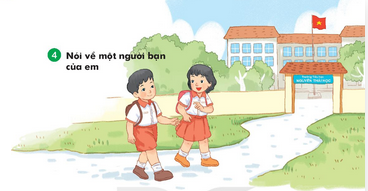 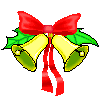 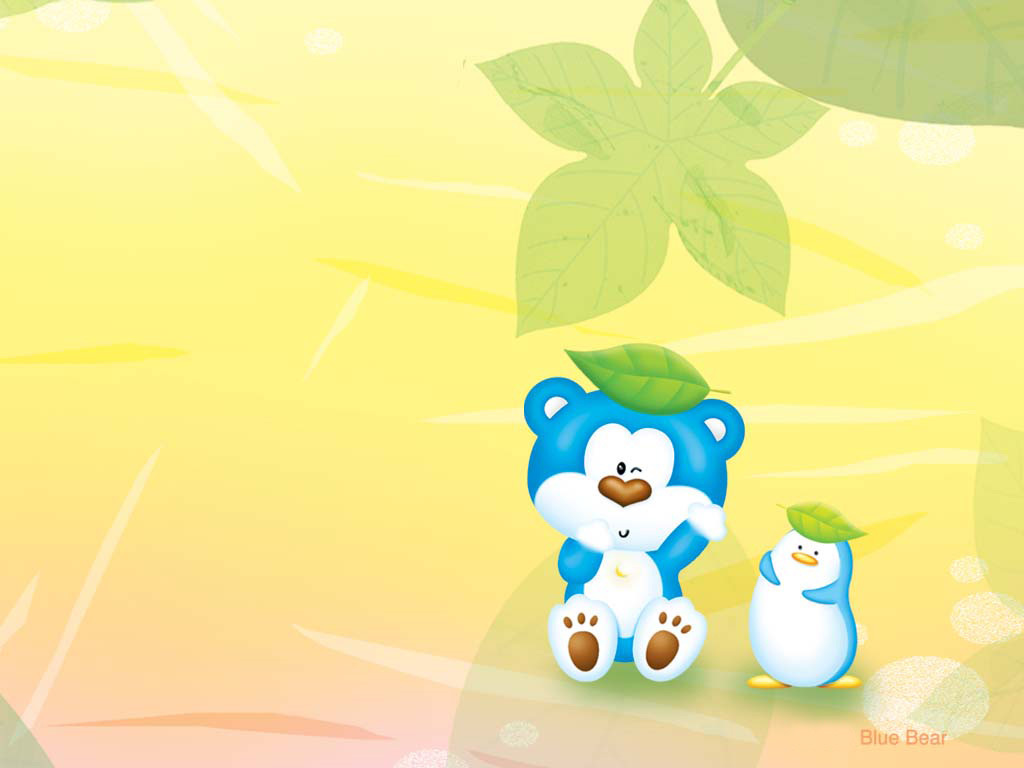 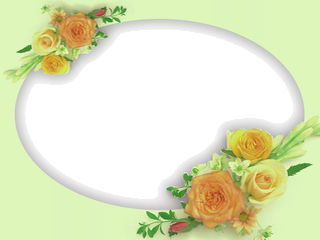 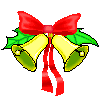 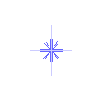 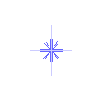 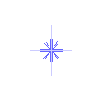 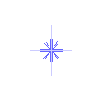 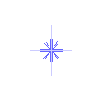 Nghỉ giữa tiết
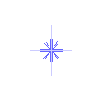 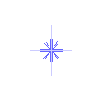 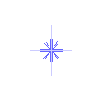 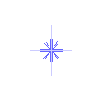 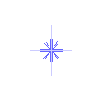 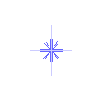 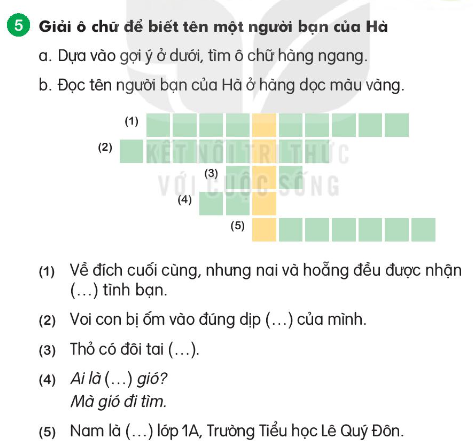 (1)
(2)
(3)
(4)
(5)
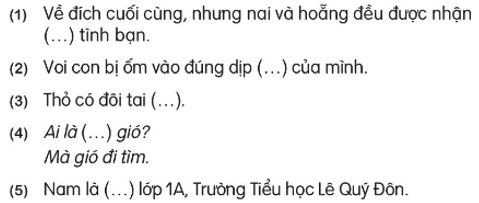